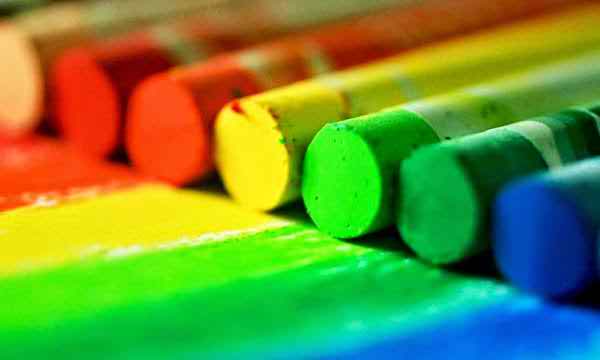 আজকের ক্লাসে সবাইকে স্বাগতম
পরিচিতি
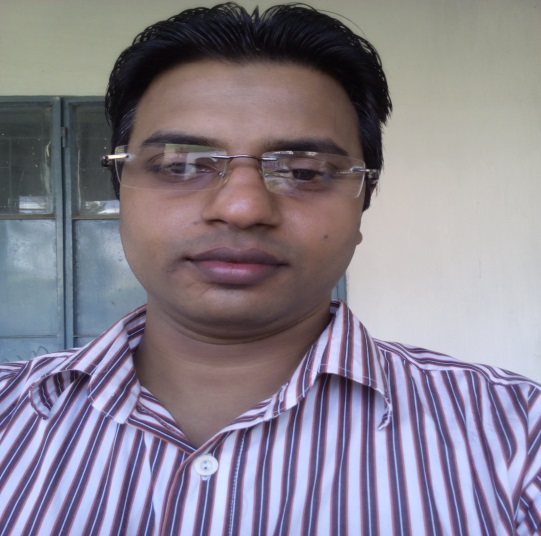 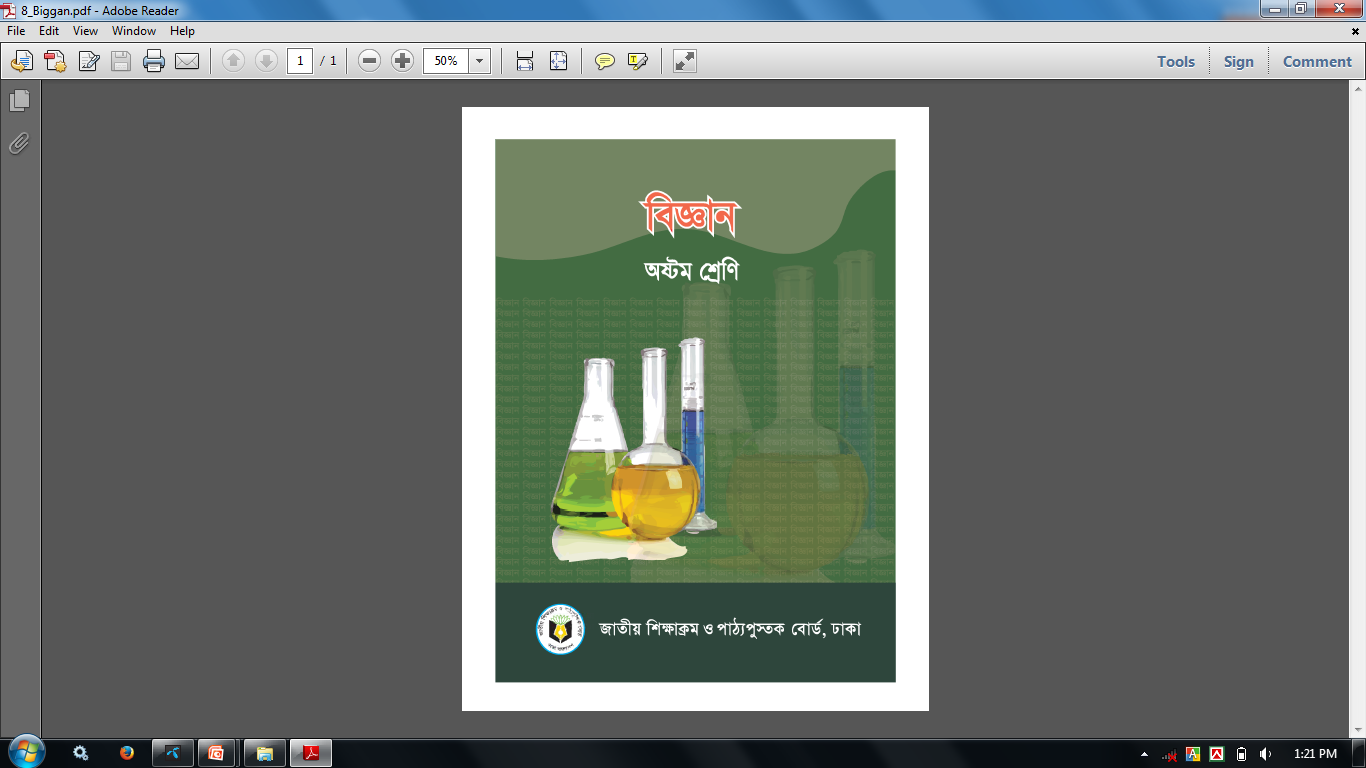 মোঃআলমগীর হোসেন
সহকারী শিক্ষক
রামিজা বালিকা উচ্চ বিদ্যালয়
কানাইঘাট, সিলেট।
E-mail: mdalamgirsazu@gmail.com
মোবাইল নং- ০১৭৮৬৯৩৫২৫২
শ্রেণি: অষ্টম
বিষয়: বিজ্ঞান
অধ্যায়: দশম
পাঠ: ৫ ও ৬
তারিখঃ 07/12/২০১9
নিচের চিত্রগুলো লক্ষ্য কর
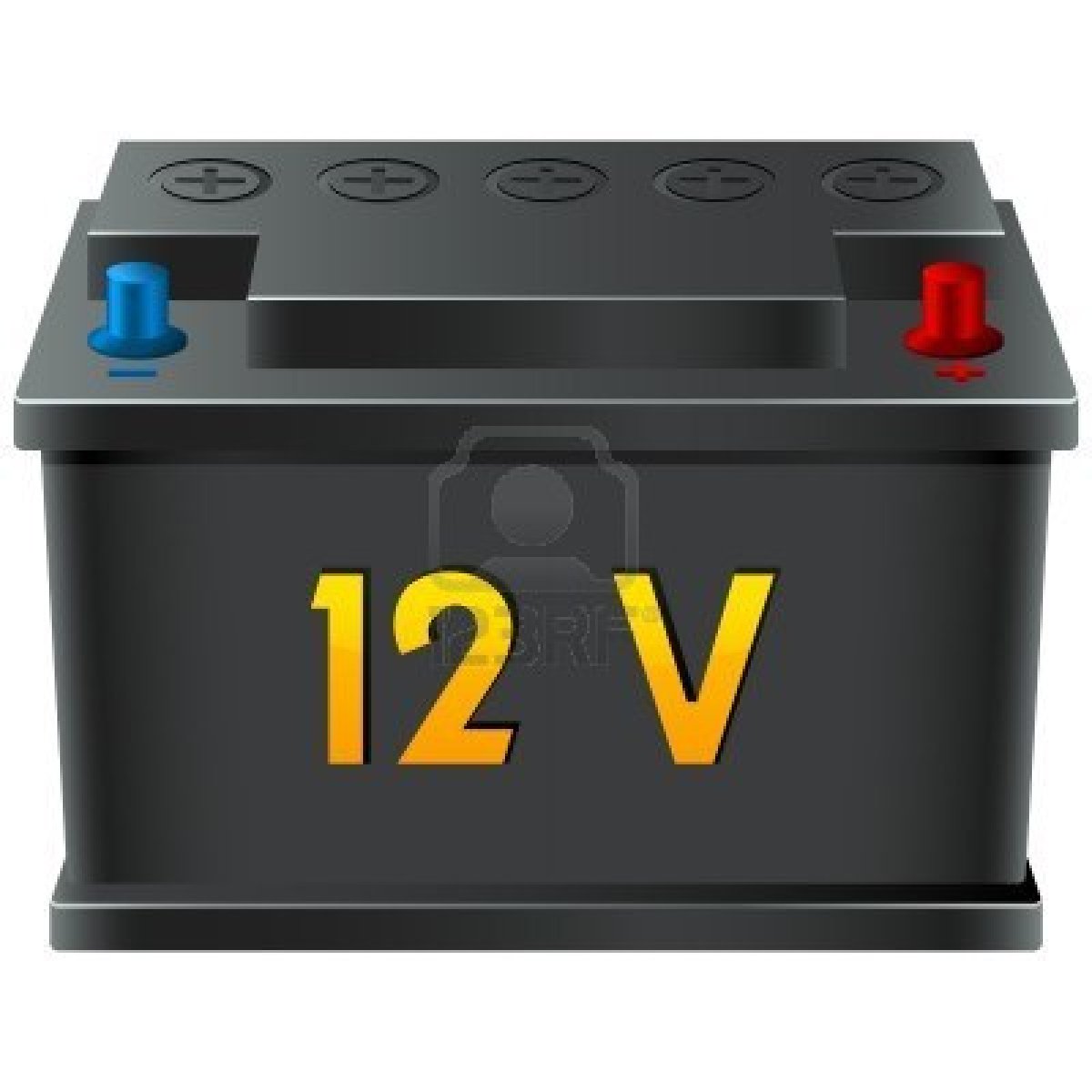 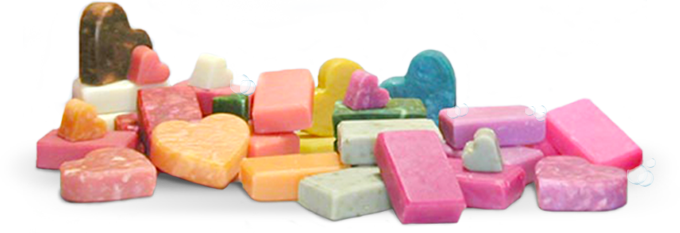 সাবান
ব্যাটারীতে ব্যবহৃত হয় …
সাবানে ব্যবহৃত হয় …
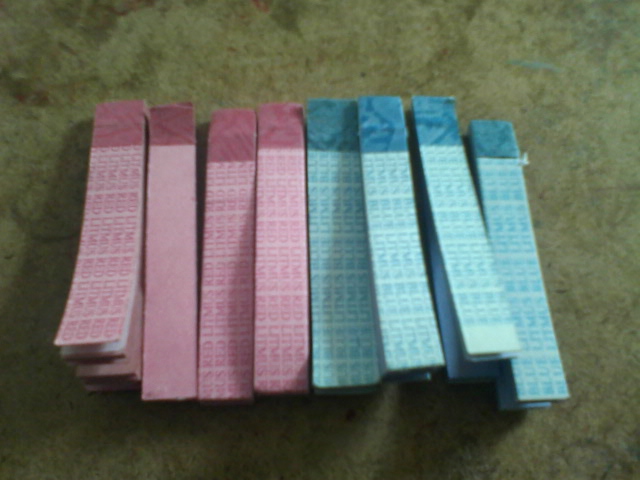 এসিড ও ক্ষারকের ব্যবহার
শিখনফল
এই পাঠ শেষে শিক্ষার্থীরা ...
বিভিন্ন প্রকার এসিড ও ক্ষারক চিহ্নিত করতে পারবে
এসিড ও ক্ষারকের কাজ বর্ণনা করতে পারবে
এসিডের অপব্যবহার রোধে উদ্ভুদ্ধ হবে।
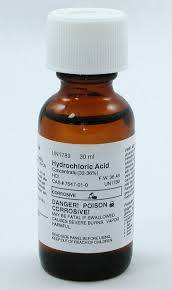 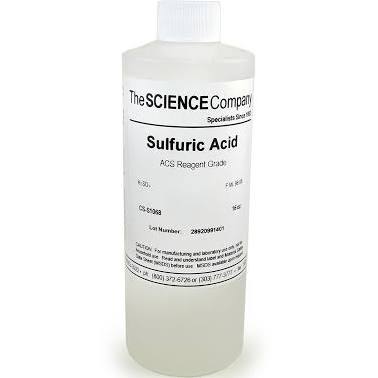 সালফিউরিক এসিড
হাইড্রোক্লোরিক এসিড
HCl
বিভিন্ন প্রকার খনিজ এসিড
H2SO4
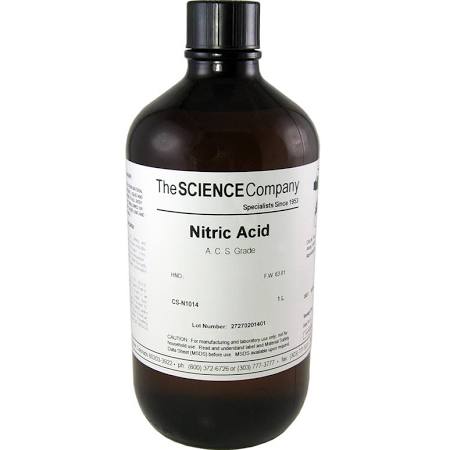 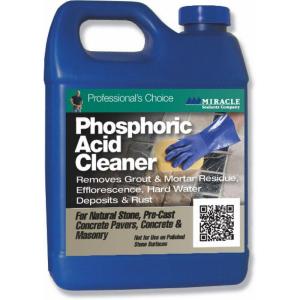 ফসফরিক এসিড
HNO3
নাইট্রিক এসিড
H3PO4
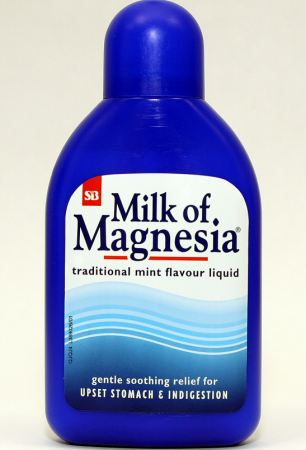 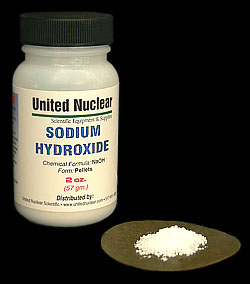 মিল্ক অব ম্যাগনেসিয়া
সোডিয়াম হাইড্রোক্সাইড
Mg(OH)2
NaOH
বিভিন্ন প্রকার ক্ষারক
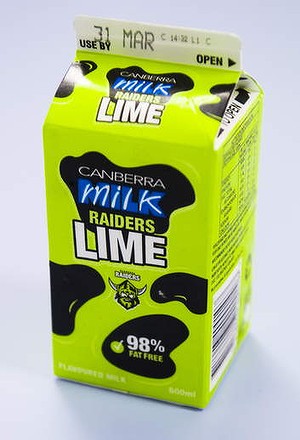 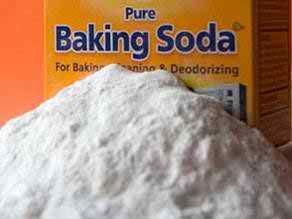 খাবার সোডা
মিল্ক অব লাইম
Ca(OH)2
NaHCO3
জোড়ায় কাজ
প্রশ্ন: তোমার জানা এসিড ও ক্ষারকের রাসায়নিক সংকেতসহ একটি তালিকা তৈরি কর।
Ca(OH)2,  পাতলা
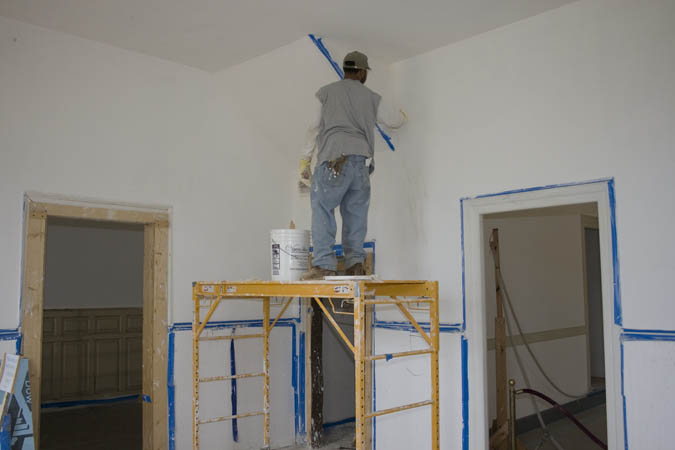 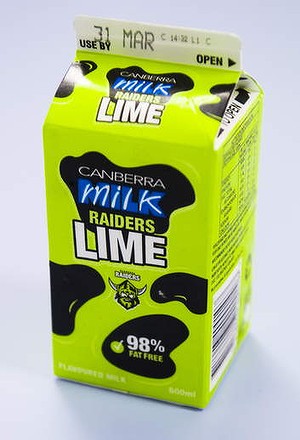 Ca(OH)2,  পেষ্ট
বাসা-বাড়ি হোয়াইট ওয়াসের কাজে
পোকামাকড় দমনে
ক্ষারকের ব্যবহার
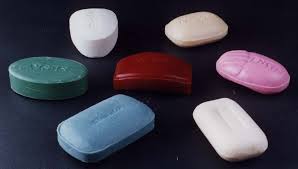 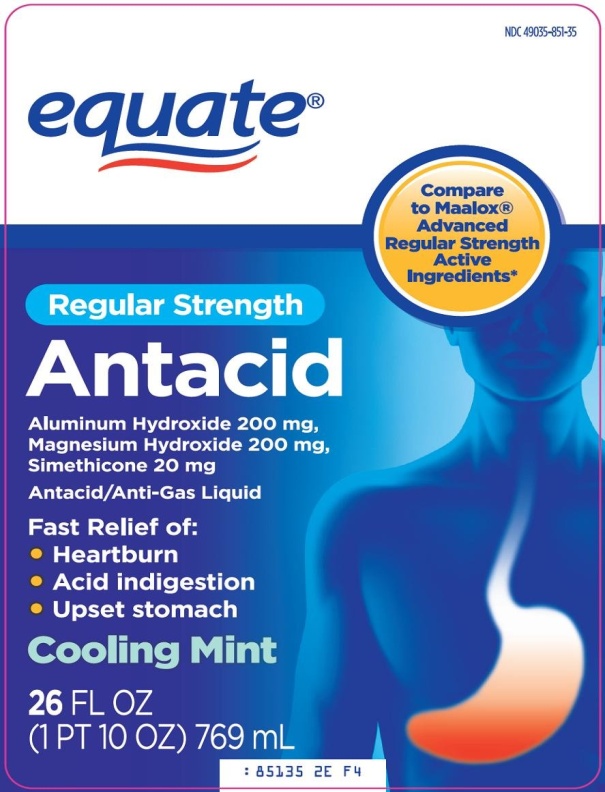 Mg(OH)2
NaOH
কাপড়, থালা-বাসন পরিষ্কারের কাজে
এসিডিটি নিরাময়ের কাজে
হাইড্রোক্লোরিক এসিডের কয়েকটি ব্যবহার
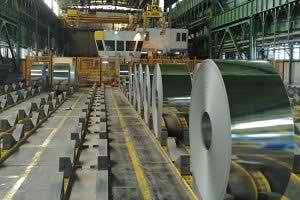 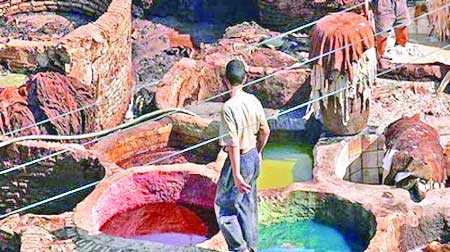 ইস্পাত তৈরির কারখানায়
চামড়া শিল্পে
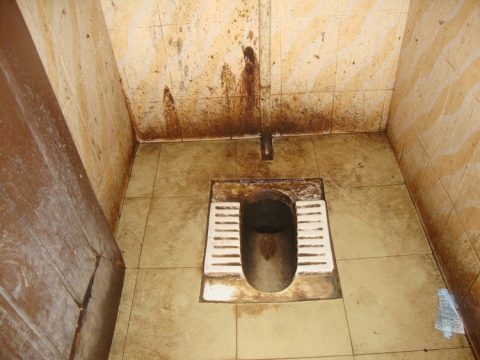 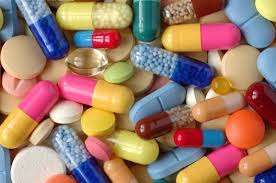 টয়লেট পরিষ্কারক হিসাবে
ঔষধ কোম্পানিতে
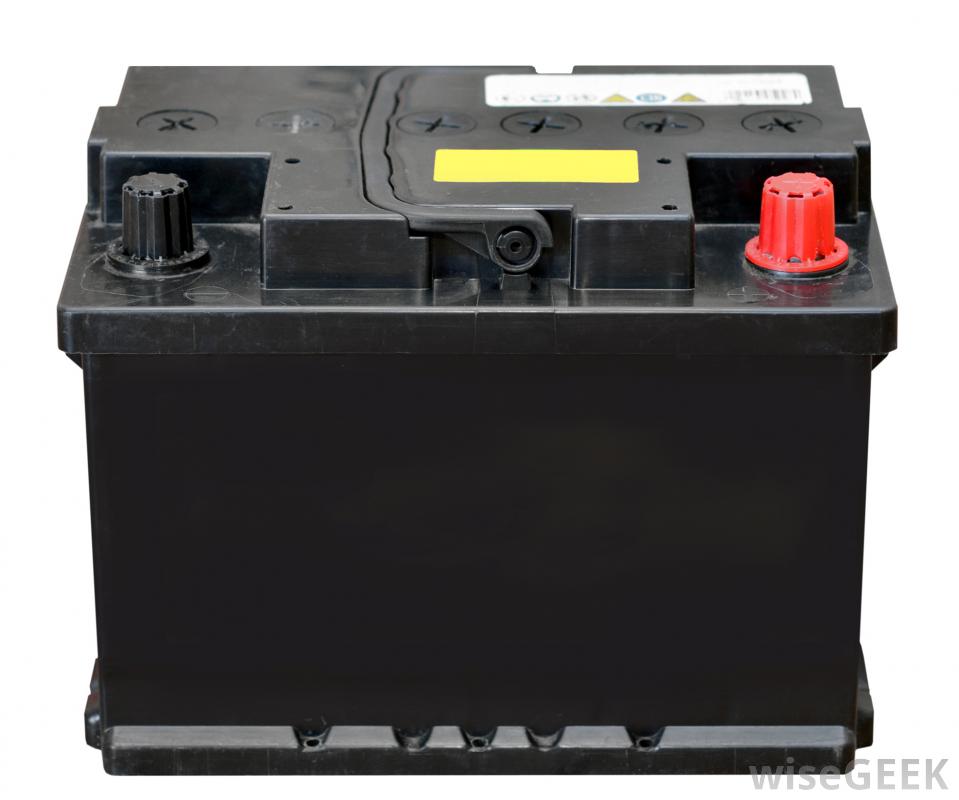 সালফিউরিক এসিডের কয়েকটি ব্যবহার
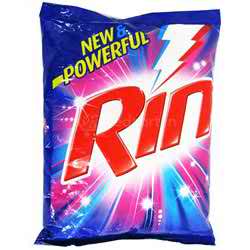 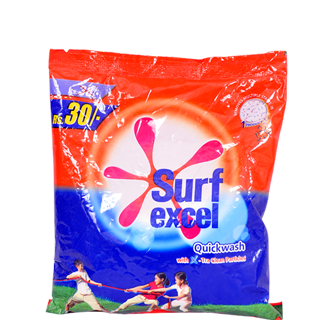 ডিটারজেন্ট তৈরিতে
ব্যাটারিতে
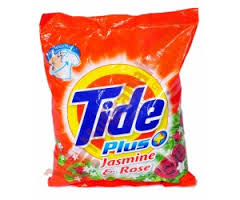 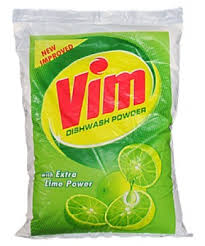 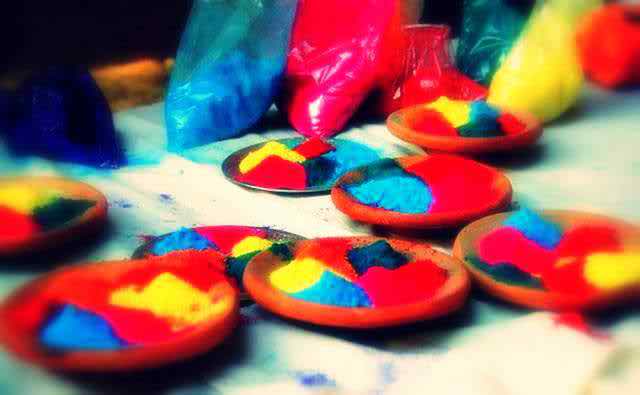 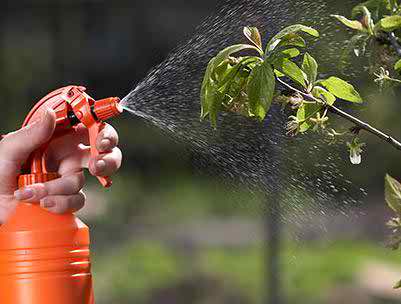 কীটনাশক হিসাবে
রং তৈরিতে
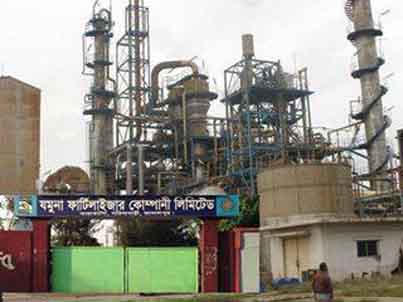 নাইট্রিক এসিডের কয়েকটি ব্যবহার
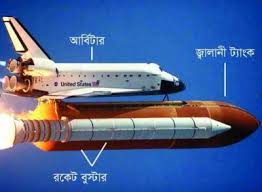 সার কারখানায়
রকেটের জ্বালানির সাথে
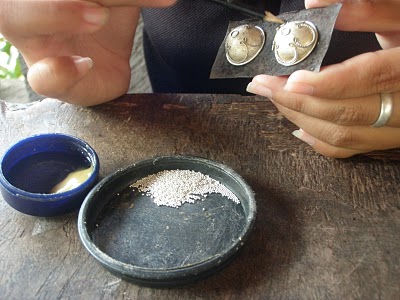 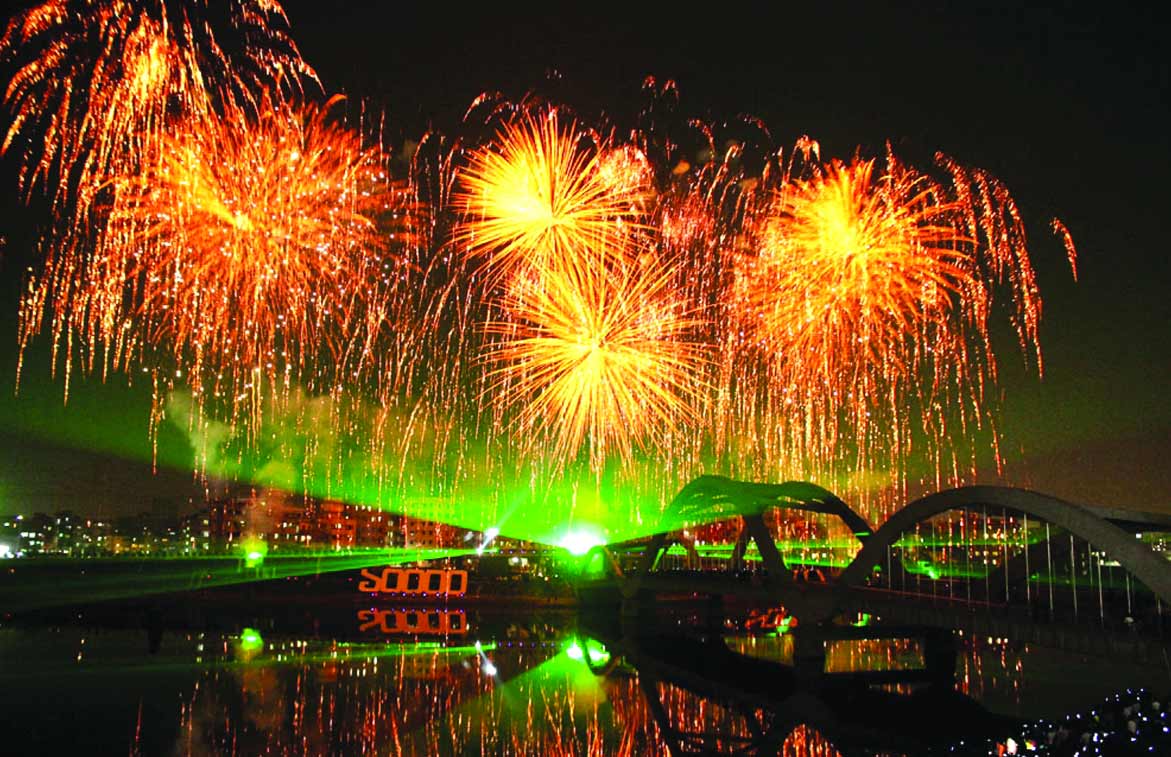 বিস্ফোরক তৈরিতে
সোনার গহনা তৈরিতে
দলগত কাজ
নিচের ছকটি পূরণ কর (একজন চকবোর্ডে লিখবে, অন্যরা খাতায় লিখবে)
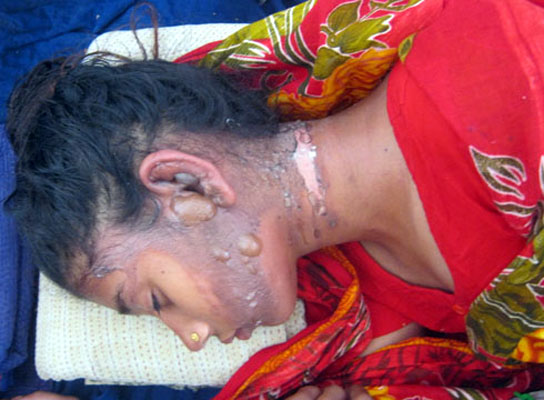 দুষ্ট লোকের এসিড ছোড়ার শাস্তি
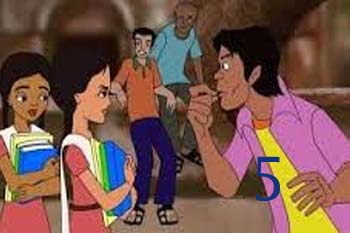 দুষ্ট লোক
এসিড আক্রান্ত ব্যক্তি
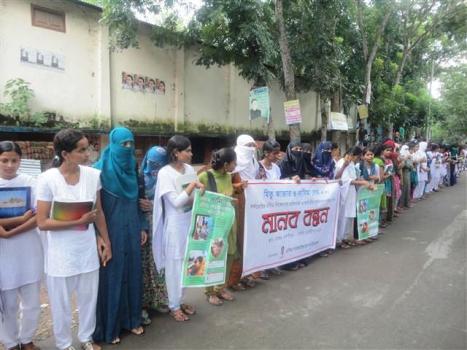 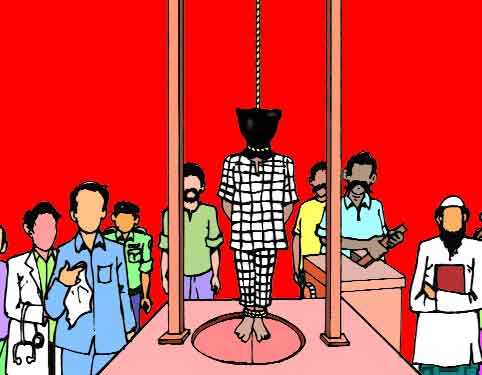 প্রতিবাদ
শাস্তি
জোড়ায় কাজ
প্রশ্ন: এসিড ছোড়ার বিরুদ্ধে কীভাবে অন্যদের সচেতন করা যায় তা ব্যাখ্যা কর।
বহুনির্বাচনী প্রশ্ন
প্রশ্ন: ১
লাইম ওয়াটারের সংকেত কোনটি ?
(ক) CaO
(খ) Mg(OH)2
সঠিক উত্তর জানতে বৃত্তে ক্লিক করি
(গ) Ca(OCl)Cl
(ঘ) Ca(OH)2
HCl রাসায়নিক যৌগটি -
	i. খাওয়ার উপযোগী। 
	ii. খাদ্যদ্রব্য হজমে সাহায্য করে। 
	iii. ঔষধ, চামড়া শিল্পে ব্যবহৃত হয়।
নিচের কোনটি সঠিক?
প্রশ্ন: ২
(ক)  i, ii
(খ)  i, iii
সঠিক উত্তর জানতে বৃত্তে ক্লিক করি
(গ) ii, iii
(ঘ)  i, ii, iii
গুরুত্বপূর্ণ শব্দসমূহ
লাইম ওয়াটার
মিল্ক অফ লাইম
মিল্ক অফ ম্যাগনেসিয়া
ব্লিচিং পাউডার
ব্যাকিং সোডা
খনিজ এসিড
বাড়ির কাজ
এসিড অপব্যবহার রোধে তুমি কী ভুমিকা রাখতে পার তা ব্যাখ্যা কর?
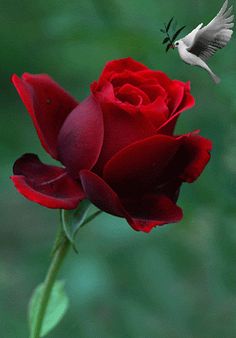 ধন্যবাদ